Introdução
20 versículos
Sete 
Cartas
51 versículos
Demais assuntos
       333 versículos
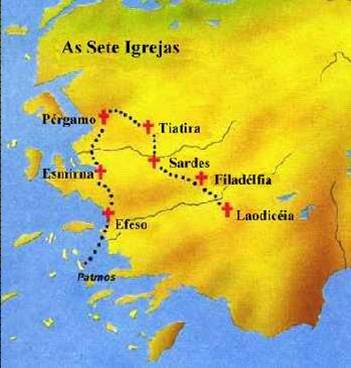 Estágios da História da Igreja

1ª  Éfeso - Apostólica - Séc. I

2ª  Esmirna - Perseguida - Séc. II – III

3ª  Pérgamo - Imperial - 312 – 500
 
4ª  Tiatira - Idade das Trevas  - 500 - Séc. XVI

5ª  Sardes - Reforma e Renascença - Séc. XVI – XVIII
 
6ª  Filadélfia - Missões Modernas - Séc. XIX – XX
 
7ª  Laodicéia – Tempo do Fim - Sec. XX - Vinda de Jesus
Ao anjo da comunidade local
Títulos sublimes de Jesus
Recado direto de Jesus
Promessas aos vencedores
Refrão: Quem tem ouvidos ouça
Mensagem profética
Apocalipse 2.1
Escreve ao anjo da igreja de Éfeso: Isto diz aquele que tem na sua destra as sete estrelas, que anda no meio dos sete castiçais de ouro:
Apocalipse 2.1
Escreve ao anjo da igreja de Éfeso: Isto diz aquele que tem na sua destra as sete estrelas, que anda no meio dos sete castiçais de ouro:
João 14.16,17
E eu rogarei ao Pai, e ele vos dará outro Consolador, para que fique convosco para sempre;O Espírito de verdade, que o mundo não pode receber, porque não o vê nem o conhece; mas vós o conheceis, porque habita convosco, e estará em vós.
Apocalipse 2.1
Escreve ao anjo da igreja de Éfeso: Isto diz aquele que tem na sua destra as sete estrelas, que anda no meio dos sete castiçais de ouro:
Apocalipse 2.1
Escreve ao anjo da igreja de Éfeso: Isto diz aquele que tem na sua destra as sete estrelas, que anda no meio dos sete castiçais de ouro:
Apocalipse 1.20
O mistério das sete estrelas, que viste na minha destra, e dos sete castiçais de ouro. As sete estrelas são os anjos das sete igrejas, e os sete castiçais, que viste, são as sete igrejas.